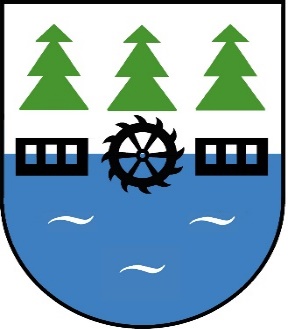 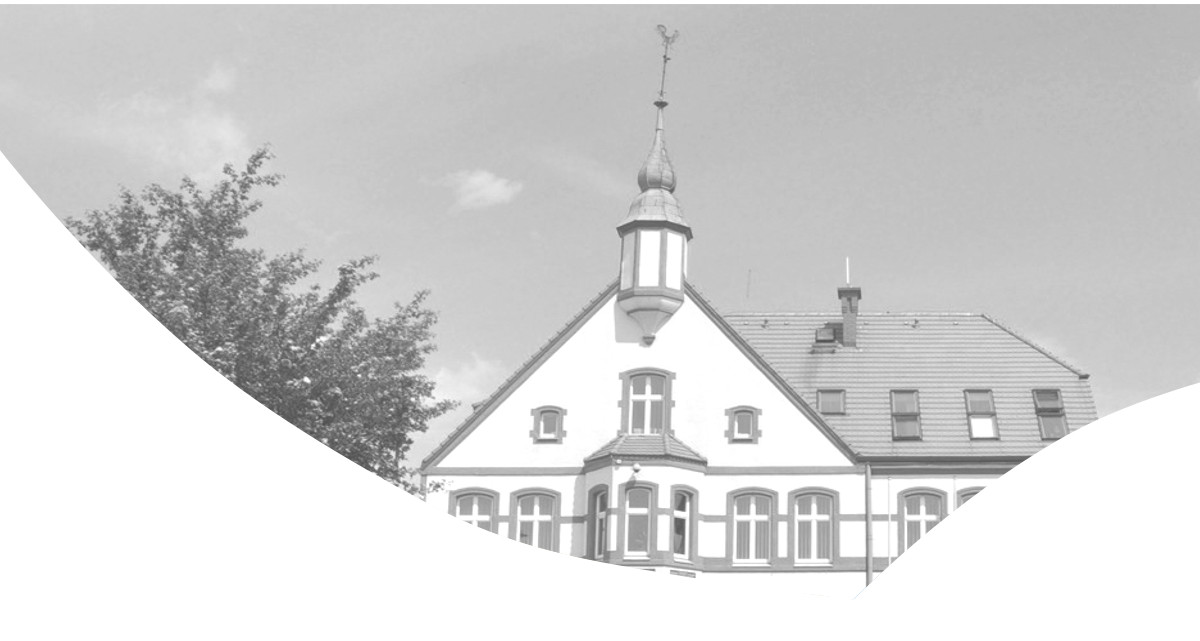 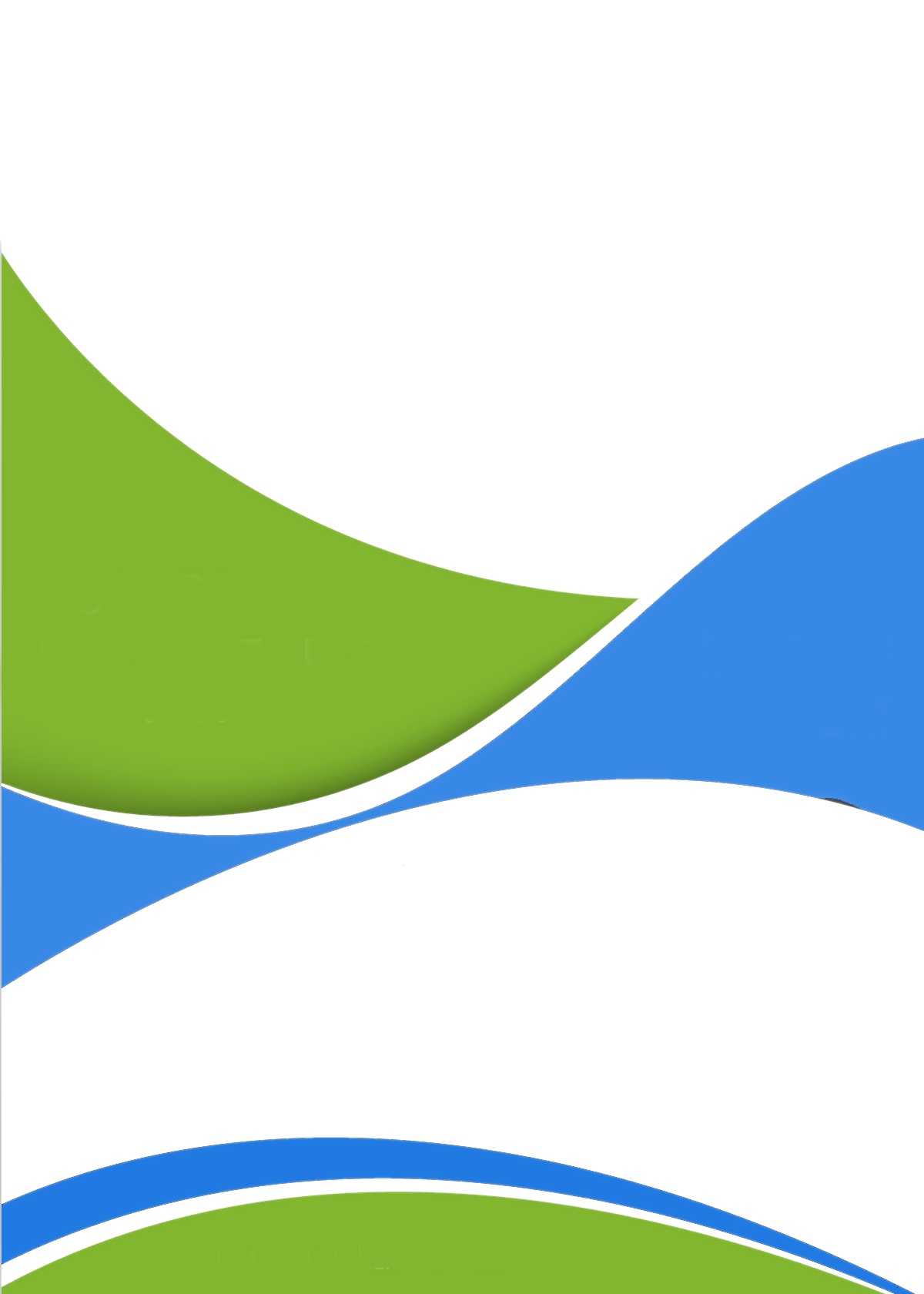 WYKONANIE BUDŻETU GMINY CZERSK   ZA ROK 2021
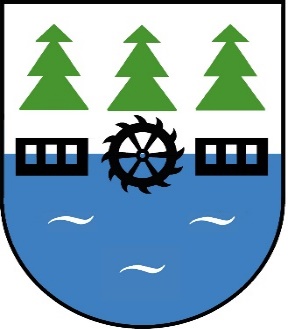 WYKONANIE BUDŻETU GMINY CZERSK ZA ROK 2021
PODSTAWA UCHWAŁY W SPRAWIE UDZIELENIA ABSOLUTORIUM,
to zapoznanie się ze:

Sprawozdaniem z wykonania budżetu za 2021 r. – zarządzenie nr 894/22  Burmistrza Czerska z dnia 30 marca 2022 r. 

2)  Uchwałą RIO w Gdańsku o sprawozdaniu z wykonania budżetu z dnia 13 
     kwietnia 2022 r. – opinia pozytywna,

3) Sprawozdaniem finansowym za 2021 r. – pozytywna opinia Komisji 
    Rewizyjnej,

4) Stanowiskiem Komisji Rewizyjnej z dnia 04 maja 2022 r. – jednogłośnie za 
    udzieleniem absolutorium,

5) Uchwała RIO w Gdańsku – w sprawie wniosku Komisji Rewizyjnej o udzielenie 
    absolutorium Burmistrzowi Czerska za rok 2021 – z dnia 13 maja 2022 r. – opinia  
    pozytywna
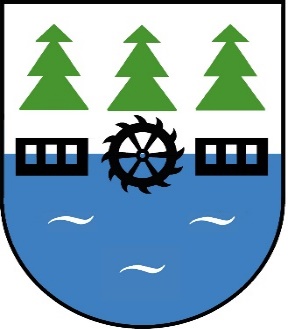 WYKONANIE BUDŻETU GMINY CZERSK ZA ROK 2021
REALIZATORZY BUDŻETU W 2021 ROKU                          DOCHODY: 142,6 MLN ZŁ, WYDATKI: 143,1 MLN ZŁ
BURMISTRZ
PLACÓWKI 
OŚWIATOWE
     I  ZOF          
DOCHODY
1,1 mln. zł

WYDATKI 
33,9 mln zł
URZĄD MIEJSKI
DOCHODY 
139,7 mln zł

WYDATKI 
51,5 mln zł
CUS
DOCHODY 
0,4 mln zł

WYDATKI 
52,6 mln zł
ŚDS
-

WYDATKI
0,8 mln zł
AZK
DOCHODY
1,4 mln zł

WYDATKI
4,2 mln zł
GKD w Krzyżu
-
WYDATKI
0,1 mln zł
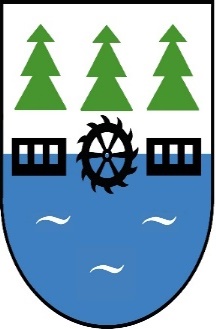 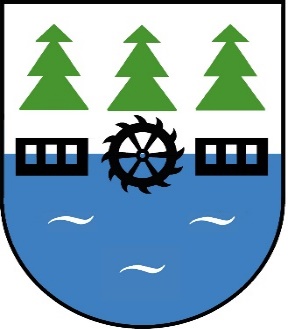 WYKONANIE BUDŻETU GMINY CZERSK ZA ROK 2021
PODSTAWOWE WIELKOŚCI WYKONANIA BUDŻETU
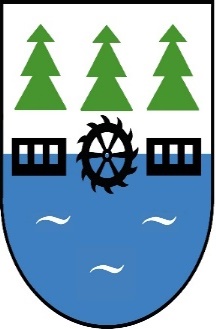 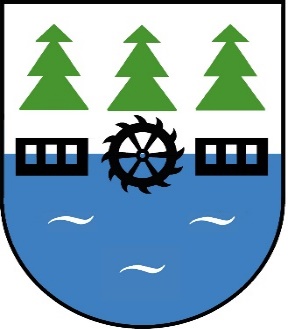 WYKONANIE BUDŻETU GMINY CZERSK ZA ROK 2021
ŹRÓDŁA   DOCHODÓW
BUDŻET PAŃSTWA
Subwencje 
 35,9 mln zł
DOTACJE Z UE
2,9 mln zł
RFRD – 3,8 mln 
RFIL – 3,6 mln
BGK – 3,0 mln
FP COVID – 1,2 mln
RFRPA – 0,2 mln
od innych jedn. - 0,3 mln
BUDŻET PAŃSTWA
Dotacje 
 51,7 mln zł
D O C H O D Y

142,6 mln zł
UDZIAŁ W PIT i CIT 17,1 mln zł
POZOSTAŁE DOCHODY  3,9 mln
PODATKI I OPŁATY – 17,1 mln zł
SPRZEDAŻ MAJĄTKU 1,9 mln zł
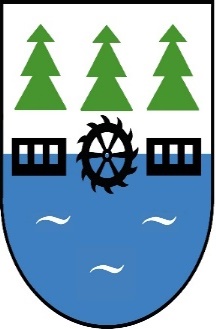 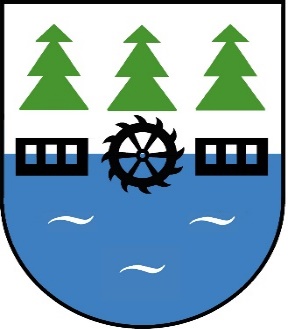 WYKONANIE BUDŻETU GMINY CZERSK ZA ROK 2021
STRUKTURA DOCHODÓW
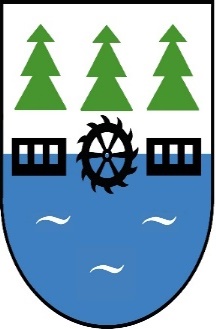 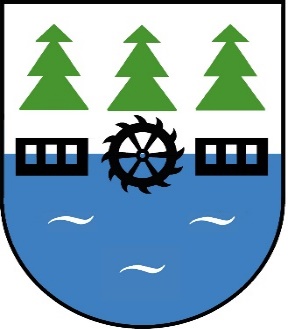 WYKONANIE BUDŻETU GMINY CZERSK ZA ROK 2021
WPŁYWY Z  PIT i CIT  W  LATACH 2019 – 2021
w mln zł
przyrost                      2,0                     -0,1                      1,8
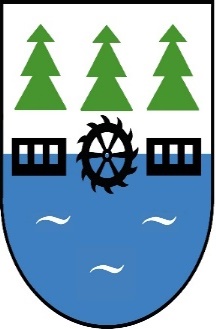 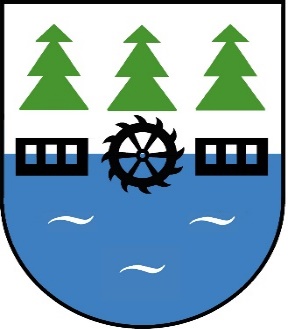 WYKONANIE BUDŻETU GMINY CZERSK ZA ROK 2021
WPŁYWY Z SUBWENCJI OGÓLNEJ W  LATACH 2019 – 2021
w mln zł
przyrost       1,5                 0,7                   3,5
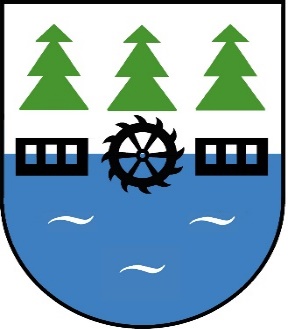 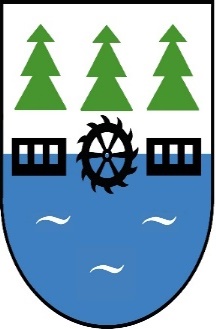 WYKONANIE BUDŻETU GMINY CZERSK ZA ROK 2021
WPŁYWY Z SUBWENCJI  OŚWIATOWEJ W  LATACH           2019 – 2021
w mln zł
przyrost          0,3               - 0,5                     0,6
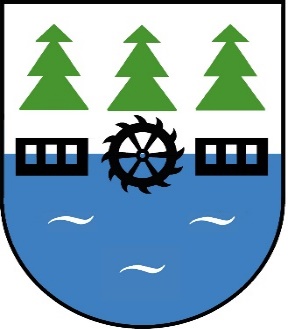 WYKONANIE BUDŻETU GMINY CZERSK ZA ROK 2021
STRUKTURA DOCHODÓW GMINY CZERSK W ROKU 2021 W PORÓWNANIU DO LAT 2019 - 2020
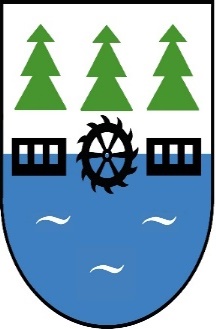 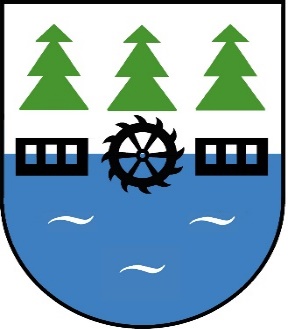 WYKONANIE BUDŻETU GMINY CZERSK ZA ROK 2021
WYDATKI WG GRUP
w mln zł
Wynagrodzenia z pochodnymi – 38,2
Wydatki bieżące

115,3 
tj.80,6%
Świadczenia na rzecz osób fizycznych – 45,8
Pozostałe bieżące – 25,2
WYDATKI

143,1
Dotacje z budżetu – 5,2
Odsetki, poręczenie i inne – 0,4
Unijne bieżące – 0,5
Wydatki
majątkowe

27,8 tj.19,4%
83 zadania inwestycyjne – 21,5
10 dotacji i 3 pomoce finansowe – 3,3 
wniesienie udziałów (KZN Pomorze Sp. z o.o.) – 3,0
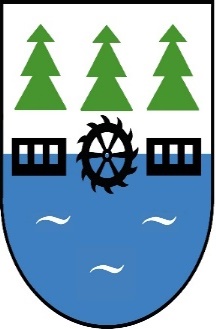 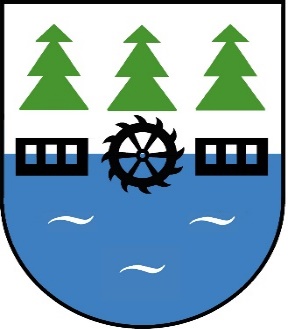 WYKONANIE BUDŻETU GMINY CZERSK ZA ROK 2021
STRUKTURA WYDATKÓW
w mln i procentach
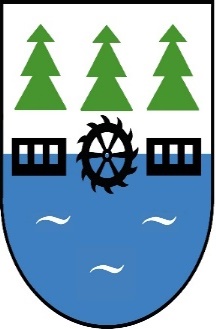 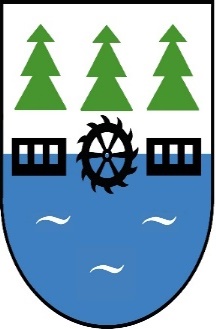 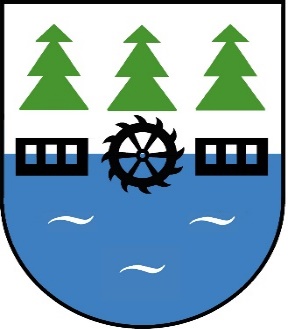 WYKONANIE BUDŻETU GMINY CZERSK ZA ROK 2021
WYDATKI BIEŻĄCE NA  OŚWIATĘ I EDUKACYJNĄ  OPIEKĘ W LATACH 2020 – 2021 WG ŹRÓDEŁ FINANSOWANIA
w mln zł
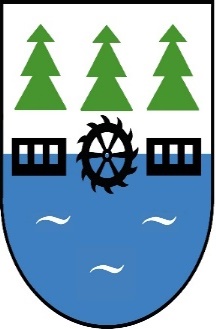 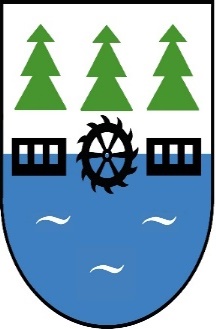 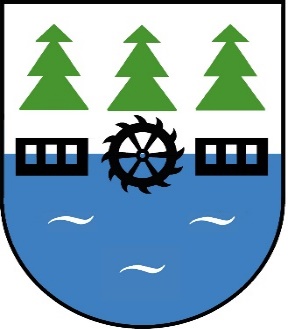 WYKONANIE BUDŻETU GMINY CZERSK ZA ROK 2021
DOTACJE DLA PUBLICZNYCH I NIEPUBLICZNYCH PLACÓWEK OŚWIATOWYCH DZIAŁAJĄCYCH NA TERENIE GMINY – 2,2 mln
Gmina dokonała też refundacji kosztów za dzieci umieszczone w przedszkolach w innych gminach – 89 tys.
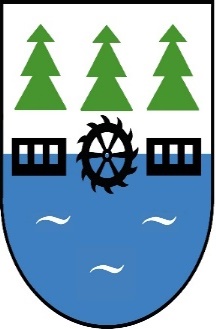 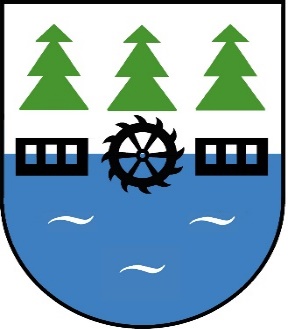 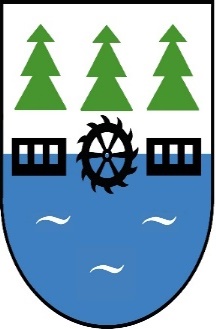 WYKONANIE BUDŻETU GMINY CZERSK ZA ROK 2021
WYDATKI, O KTÓRYCH BEZPOŚREDNIO ZDECYDOWALI  MIESZKAŃCY
Fundusz 
sołecki

772 tys. zł
Fundusz
osiedlowy

203 tys. zł
975 tys.
       zł
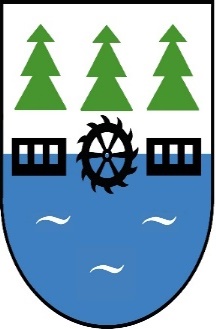 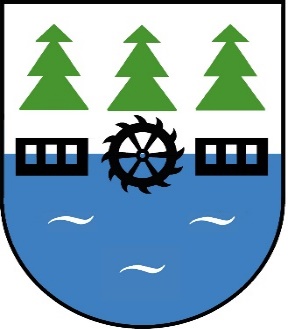 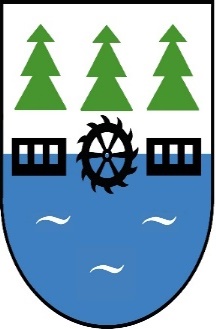 WYKONANIE BUDŻETU GMINY CZERSK ZA ROK 2021
DOTACJE UDZIELONE NA DZIAŁALNOŚĆ BIEŻĄCĄ
NA OŚWIATĘ
2,2 mln zł
DLA ORGANIZACJI POZARZĄDOWYCH I POZOSTAŁE
300 tys. zł
* m.in. na
Ochronę zwierząt
Profilaktykę uzależnień
Aktywizację osób starszych
NA KULTURĘ
2,4 mln zł 

NA SPORT
362 tys. zł.
5,3 mln
       zł
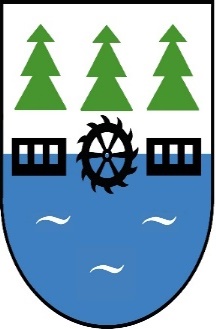 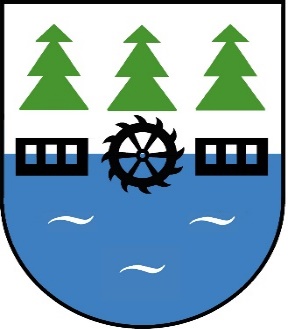 WYKONANIE BUDŻETU GMINY CZERSK ZA ROK 2021
WYDATKI   MAJĄTKOWE (w zł)
Budowa dróg – 9,2 mln
Rewitalizacja części miasta Czersk (RPO) – 3,4 mln
Gospodarka mieszkaniowa – 2,5 mln
Wydatki
inwestycyjne
83 zadania 

21,5
mln
Wykupy nieruchomości – 1,7 mln
WYDATKIMAJĄTKOWE

27,8 
mln
Oświetlenie ulic, placów i dróg – 0,4 mln
Budowa  sieci wod – kan.   – 1,0 mln
Kultura    –  0,6 mln
Pozostałe   różne – 2,7 mln
Dotacje na inwestycje/wniesienie udziałów
6,3
mln
Różne programy – 0,2 mln
na zabytek – 100 tys., dla OSP – 455 tys., Pomoc finansowa dla Gmin Karsin i Czarna Woda – 135 tys.,  dla hospicjum – 2,4 mlnwniesienie udziałów „KZN Pomorze”– 3,0 mln
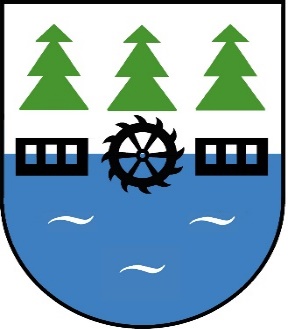 WYKONANIE BUDŻETU GMINY CZERSK ZA ROK 2021
STRUKTURA WYDATKÓW GMINY CZERSK W ROKU 2021 W PORÓWNANIU DO LAT 2019 - 2020
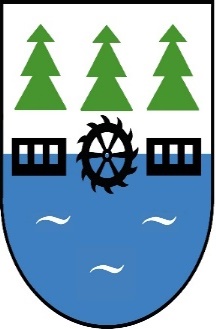 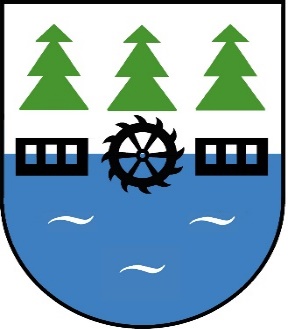 WYKONANIE BUDŻETU GMINY CZERSK ZA ROK 2021
ŹRÓDŁA FINANSOWANIA INWESTYCJI (w zł)
Różnica dochodów bieżących i wydatków bieżących
9,2 mln
RAZEM
27,8 mln
RFRD – 3,6 mln 
RFIL -2,4 mln
BGK – 3,0 mln
Dotacje z UE – 2,3  mln
Wolne środki – 5,4 mln
Sprzedaż mienia – 1,9  mln
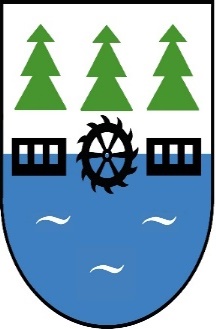 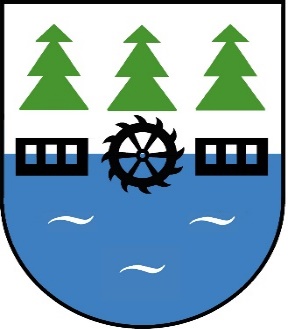 WYKONANIE BUDŻETU GMINY CZERSK ZA ROK 2021
PRZYCHODY, ROZCHODY I ZADŁUŻENIE
Kredyt z banku – 9,1  mln zł
PRZYCHODY 
– 19,8 mln zł
Wolne środki – 10,7  mln zł
ROZCHODY
 – 3,8 mln zł
Spłaty kredytów – 3,8 mln zł
Planowane zadłużenie na koniec 2021 r wynosi 40 740 000 zł i stanowi 28,56 % wykonanych dochodów, co oznacza wzrost w porównaniu do końca 2020 r. o 5 360 000 zł  .
Indywidualny wskaźnik zadłużenia  5,71%, dopuszczalny wskaźnik 15,0%
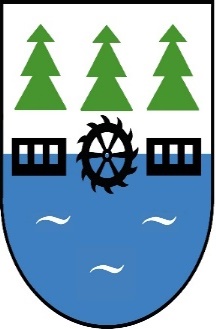 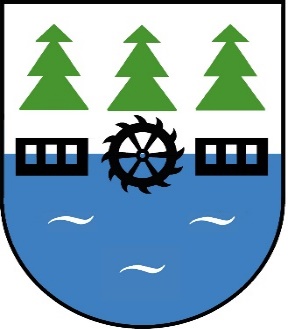 SPRAWOZDANIE FINANSOWE GMINY CZERSK ZA ROK 2021
BILANS JEDNOSTEK BUDŻETOWYCH
Majątek trwały – 178,4  mln zł
Aktywa trwałe Gminy           202,8 mln zł
Udziały w spółkach – 24,4  mln zł
Należności – 3,3 mln zł
Aktywa obrotowe 
 4,3 mln zł
Środki na rachunkach bankowych – 0,9 mln zł
Zapasy – 0,1 mln zł
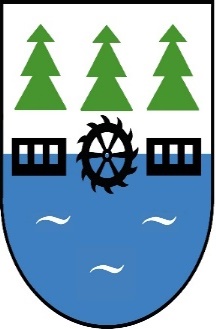 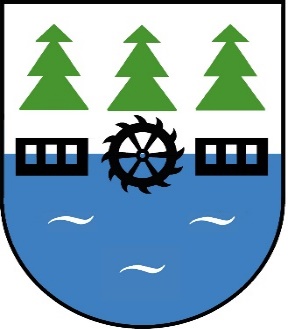 SPRAWOZDANIE FINANSOWE GMINY CZERSK ZA ROK 2021
BILANS JEDNOSTEK BUDŻETOWYCH
Fundusz jednostki – 169,3  mln zł
Fundusz Gminy           199,0 mln zł
Wynik finansowy– 29,7  mln zł
Zobowiązania – 8,1  mln zł
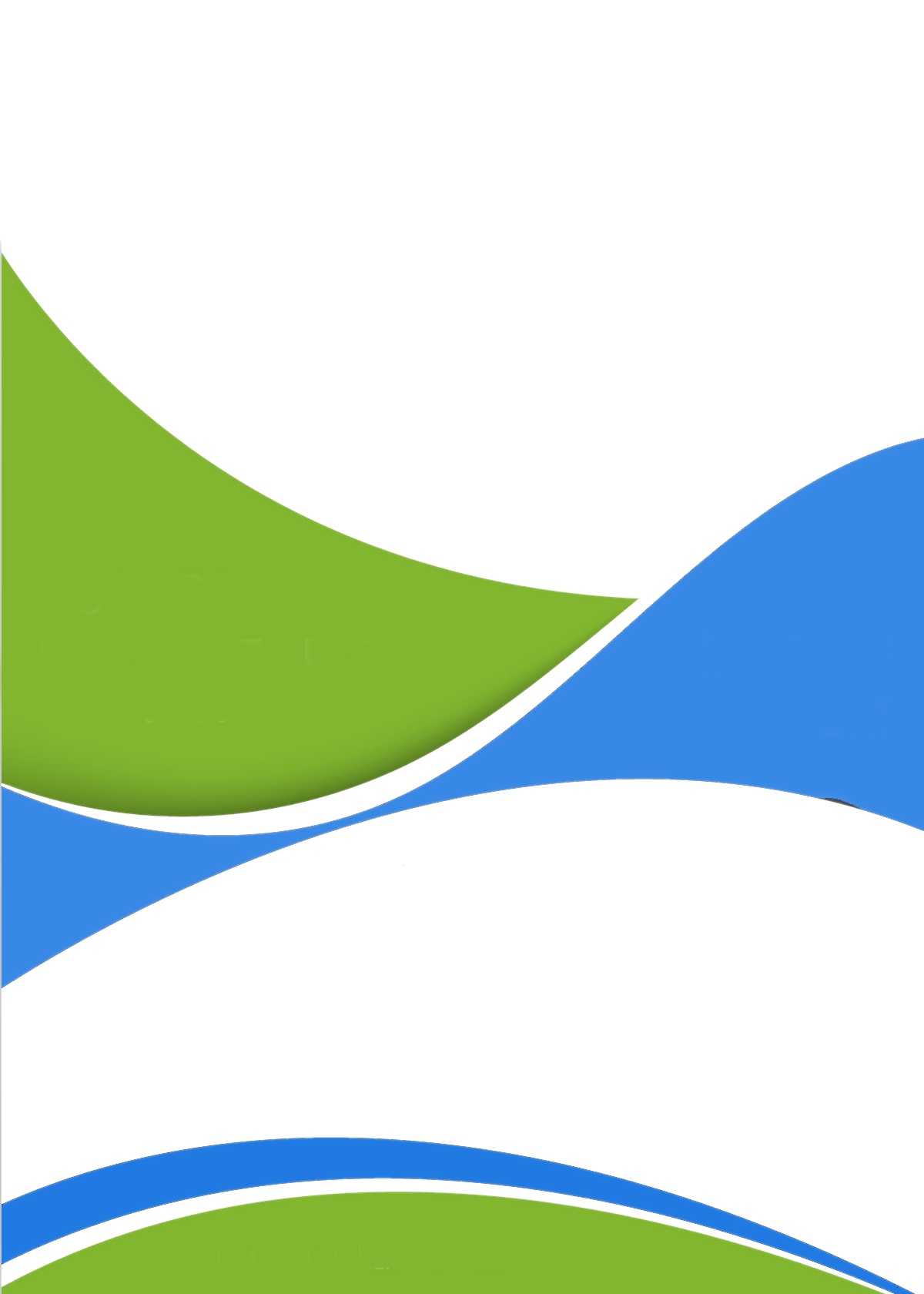 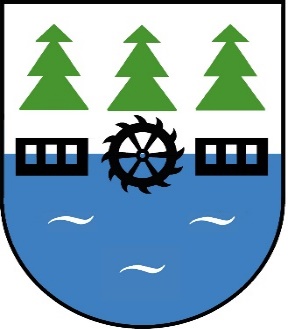 Dziękuję za uwagę